Open Access: The Web and Scientific Knowledge
COMP3227 Web Architecture & Hypertext Technologies
Dr Heather Packer – hp3@ecs.soton.ac.uk
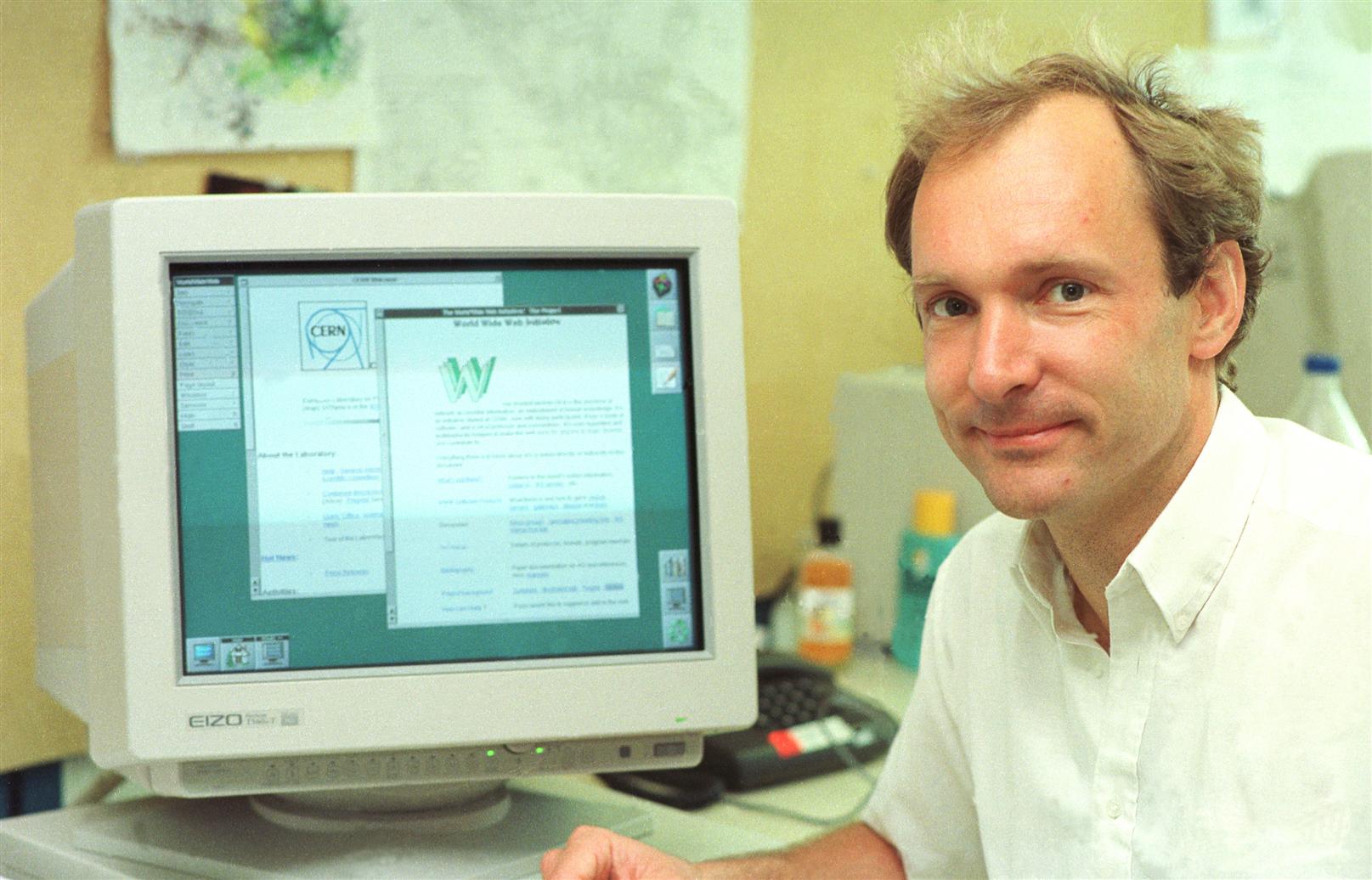 The Original Web Challenge?“In those days, there was different information on different computers, but you had to log on to different computers to get at it. Also, sometimes you had to learn a different program on each computer. Often it was just easier to go and ask people when they were having coffee…” Sir Tim Burners-Lee
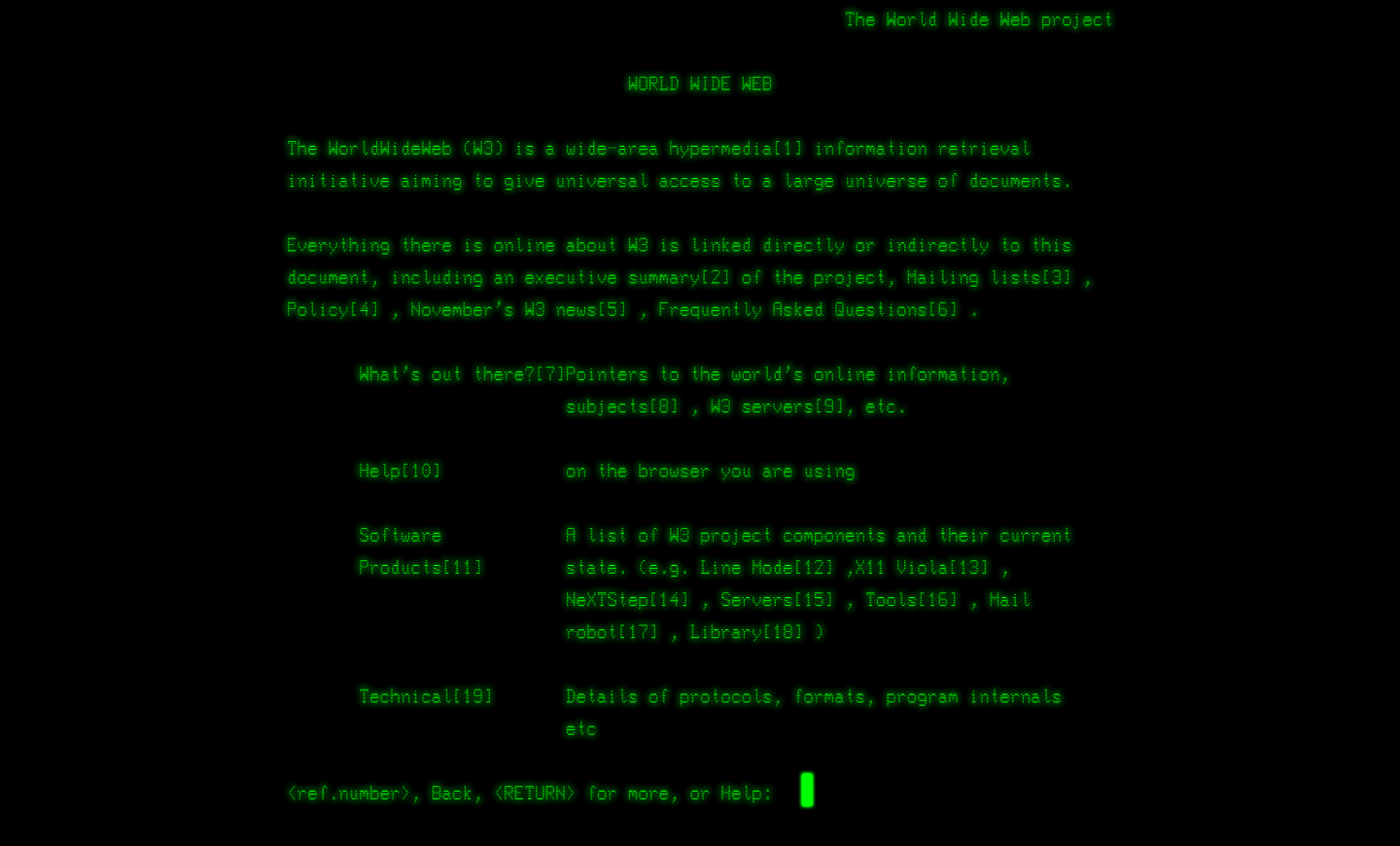 Open Access: Tim’s Problem
Publishers owned the academic publications
Publishers deemed which research work is worthy
Authors writes article
Author signs over copyright to publishing company 
Publishing company publishes article
Publishing company payment from university libraries 
Author receives academic credit
Publication glory
Citations
Universities created a whole new industry: 
academics read published work and write it
the work is paid for by external funder/company
Universities and researchers are knowledge producers and knowledge consumers
researchers
publishers
read
write
Impact Factor
Impact factor is commonly used to evaluate the relative importance of a journal within its field
It utilises the frequency with which the “average article” in a journal has been cited in a particular time period
Due to statistics journals that publish more review articles will get highest IFs
Journals with higher IFs believed to be more important than those with lower ones
According to “impact simply reflects the ability of the journals and editors to attract the best paper available.” Eugene Garfield
Garfield E. How can impact factors be improved? BMJ. 1996;313:411–3
Prestige and Impact Factor
Higher Impact Factor journals tend to be more selective
They have a review process that more highly scrutinizes submissions
Being accepted into that high Impact Factor journal shows that your peers agree that you produce high quality research
It’s like an endorsement of the community that your research is worthy
Impact Factor translates to prestige
It is used by people to evaluate you as a researcher, and to evaluate your article in terms of its credibility and quality
Higher Impact Factor journals are more credible by most researchers, and also by scientific reporters and by hiring committees
It increases the chances of your paper being read and cited because higher Impact Factor journals tend to have higher readership
Scholarly Publishing 1665-1960
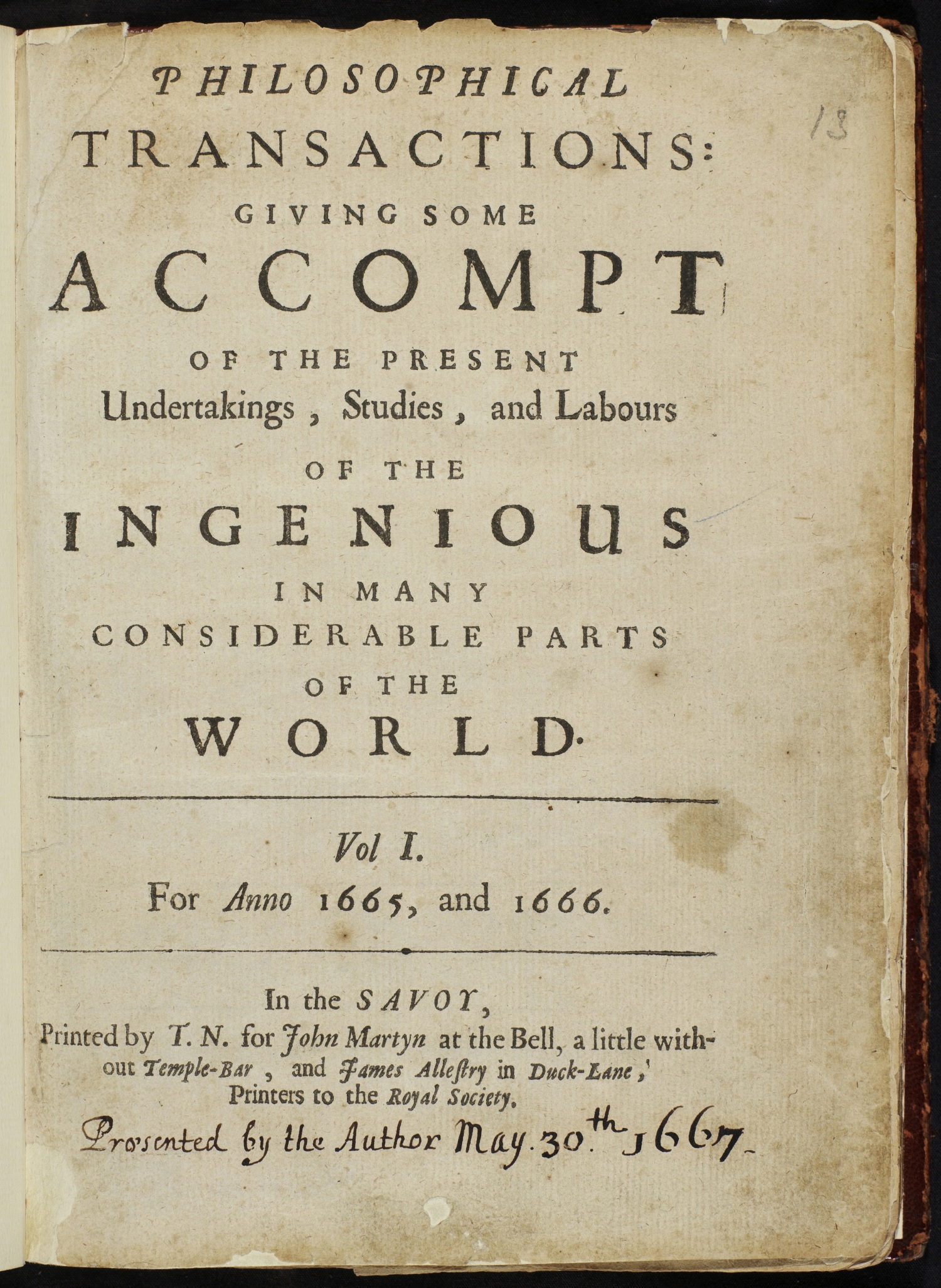 First scientific journal March 1665
The Royal Society publishes “Philosophical Transactions”
One person responsible for publishing and editing
Scientific and scholarly societies started to publish their own journals
University presses not for profit but were for prestige
For the benefit of their members and science
Scholarly societies responsible for: 
printing costs 
review process
handling subscription/ dissemination
Private Sector
Opportunity to centralise overhead costs fueled by the increase of academic activity
After the war 1948 Robert Maxwell decided to publish scientific journals and set up Pergamon Press which was quickly and hugely profitable
Bringing “aggressive publishing in science”
In 1960’s Universities were expanding
UK Robbins Report/expansion of higher education & science budget
In 1968/9 STM Association founded for publishers to regulate publishing
The new demand made for a very profitable system – with an increasing number of commercial publishers moving into STM

STM - The International Association of Scientific, Technical and Medical Publishers
The Cost of Subscriptions
Subscription prices continued to rise
Universities have a budget for subscriptions
Some research fields were more affected than others
In order for an academic to achieve tenure they were required to publish in one particularly academic journal
Higher importance higher subscription cost
In 2002 the Modern Language 
    Association hoped that electronic
    publishing would reduce subscription costs
2009-2010 saw 70% budget cuts
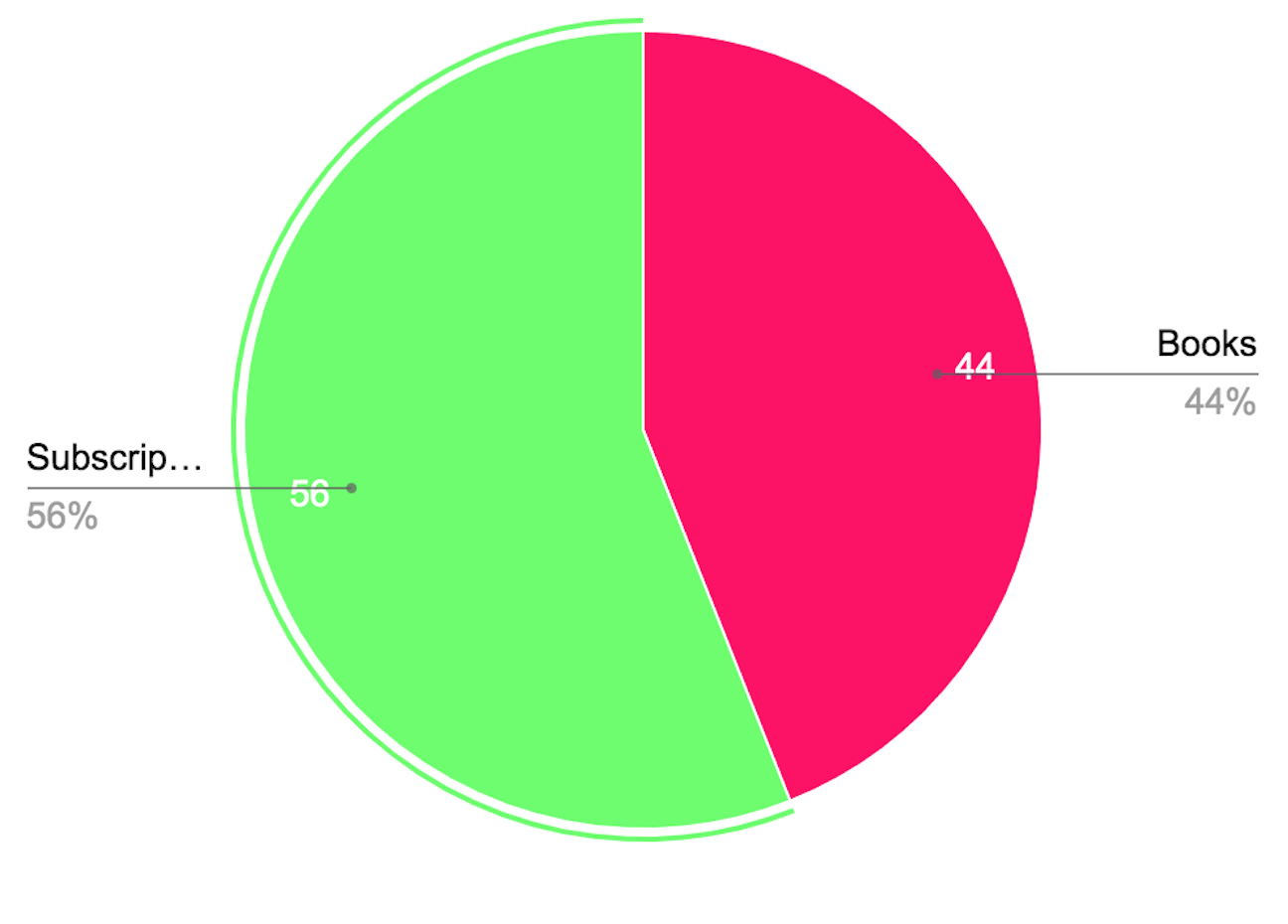 1986
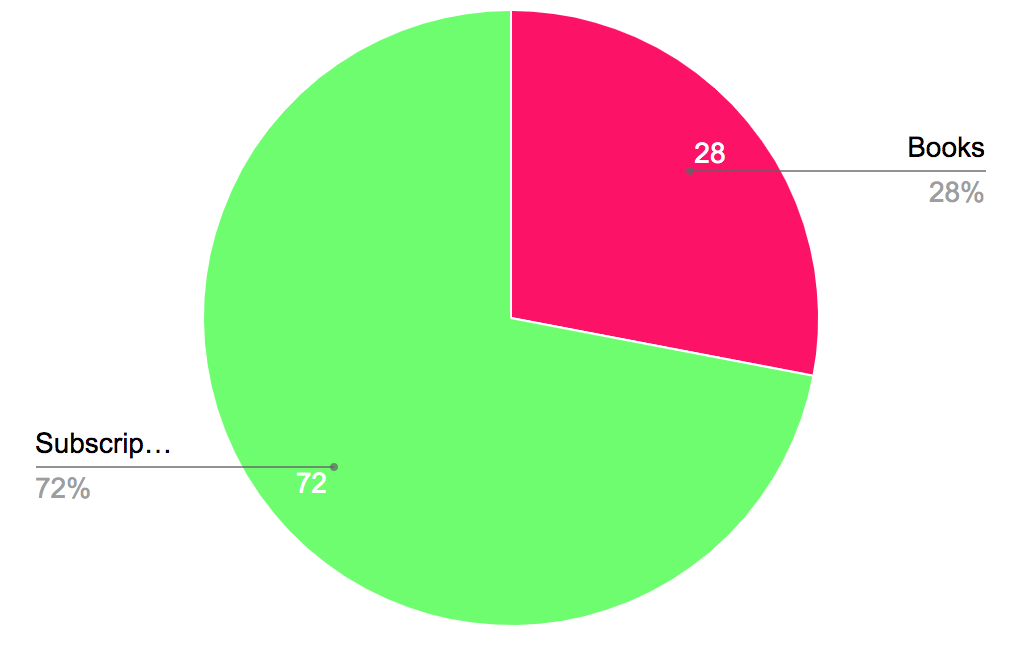 1998
In the 90s the Association of Research Libraries investigated university subscription budgets
The Problem with Paywalls
Restricts access to research papers
Prevents research being used
Prevents research from being built upon
The Twin Peaks Problem
≈24,000 journals with 2.5 million article/yr
Pay wall for access
Limited access based on universities budgets
Well funded universities can only afford a fraction of subscriptions
Less well funded universities can afford even fewer subscriptions 
≈£10,000 per year for access to some journals, and prices increasing
Universities are measured by their impact, resulting in more higher quality students/academics and the ability to attract funding
Fewer readers means less impact (fewer citations)
COVID Research
Publishers did not foresee the issues that have emerged from the COVID pandemic
Medical research was important to save lives
Publishing in a high-quality journal usually takes more than 6 months 
Speed‐to‐market became critical to establish competitive advantage but not at the expense of editorial quality and reputation
Publishers need the digital capability and competencies to enable students at all levels to study remotely and researchers to discover and access content unfettered
The Literature: As We Imagine
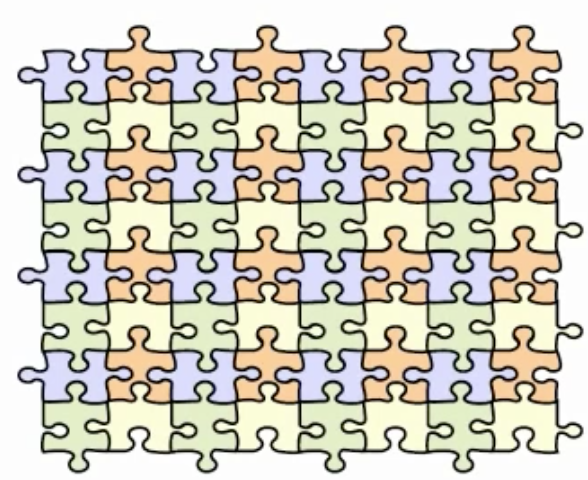 Integrated
Citations
Readily available
Standing on the shoulders of giants
“we see more and farther than our predecessors, not because we have keener vision or greater height, but because we are lifted up and borne aloft on their gigantic stature”
The Literature: As It Is
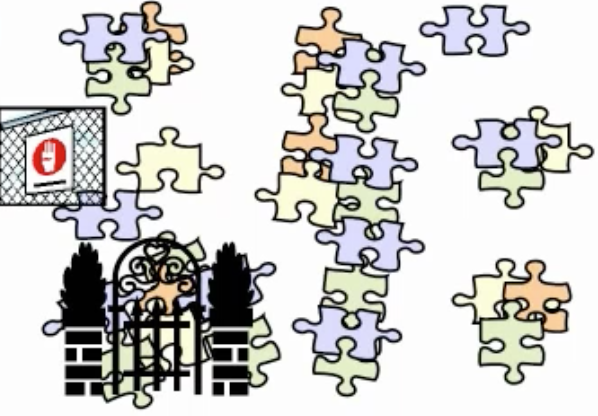 Inaccessible
Hidden behind pay walls
Not subscribed too
Disjoint
Books
Online journals
Scientific magazines
Open Access
Open Access (OA)
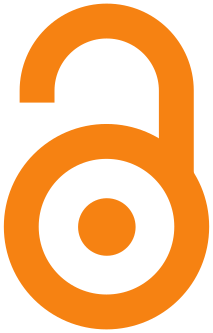 Open Access to Scientific and Scholarly Research Literature
OA is movement for organising and disseminating the worlds research knowledge through Web technology
Free of cost
Other access barriers
Focuses on Peer Reviewed Literature
Incentivises publishing of different types of work
Not just new work pushing the research agenda
Smaller developments 
Good scientific experiments resulting in failure
Open access logo, designed by Public Library of Science
The Budapest Open Access Initiative (BOAI)
The BOAI publishes a set of principles for open access and research literature
Released February 14th, 2002

It arose from a conference hosted in Budapest by the Open Society Institute in 2001
This small gathering of individuals is recognised as one of the major defining events of the open access movement.

Old tradition of scholarly publishing + New technology of the Internet =
Public good: free and unrestrictive access to peer-reviewed journal literature
Open Access Definition
“By "open access" to this literature, we mean its free availability on the public internet, permitting any users to read, download, copy, distribute, print, search, or link to the full texts of these articles, crawl them for indexing, pass them as data to software, or use them for any other lawful purpose, without financial, legal, or technical barriers other than those inseparable from gaining access to the internet itself. The only constraint on reproduction and distribution, and the only role for copyright in this domain, should be to give authors control over the integrity of their work and the right to be properly acknowledged and cited.”
	- The Budapest Open Access Initiative
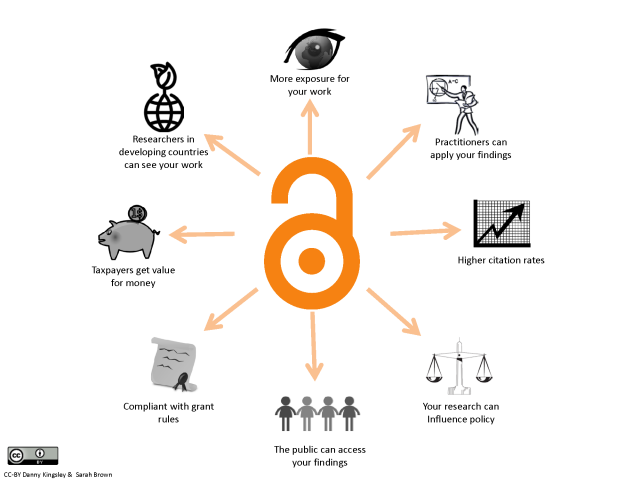 Full Open Access Ideal
The entire full-text refereed corpus online
On every researcher’s desktop, everywhere
24 hours a day
All papers citation-interlinked
Fully searchable, navigable, retrievable
Traditional Subscription Publishing
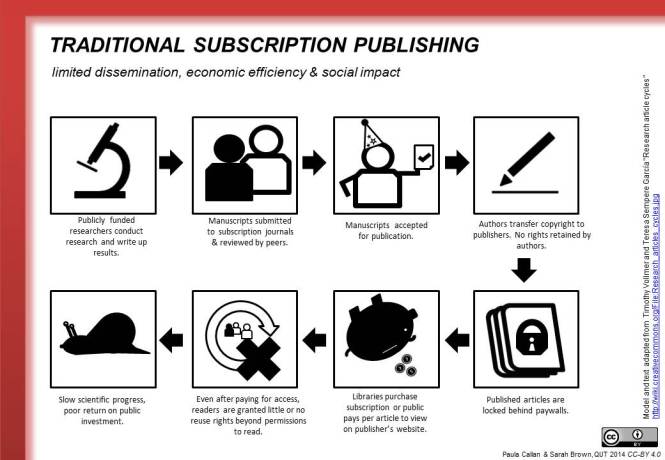 Limited Dissemination, economic efficiency & social impact
Paywall
Libraries purchase subscriptions
Very limited permissions
Slow process
Limited Access: Limited Research Impact
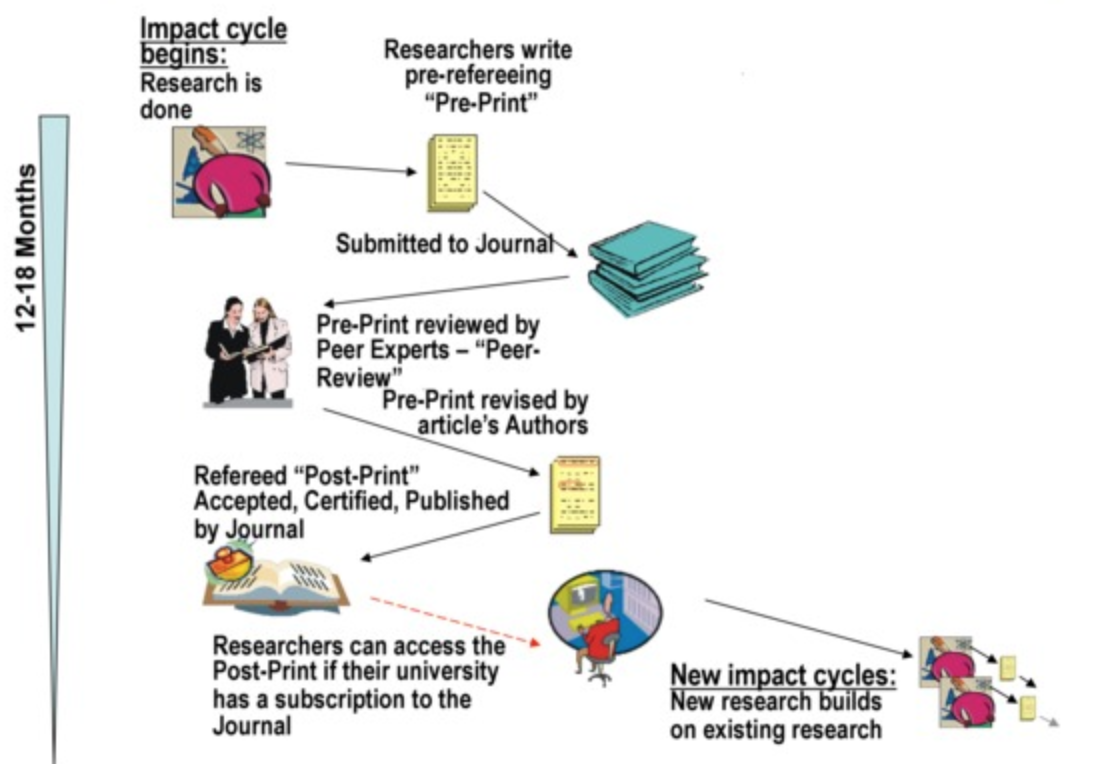 Research is a process
Can take more than a year and a half for a journal
Gold Open Access
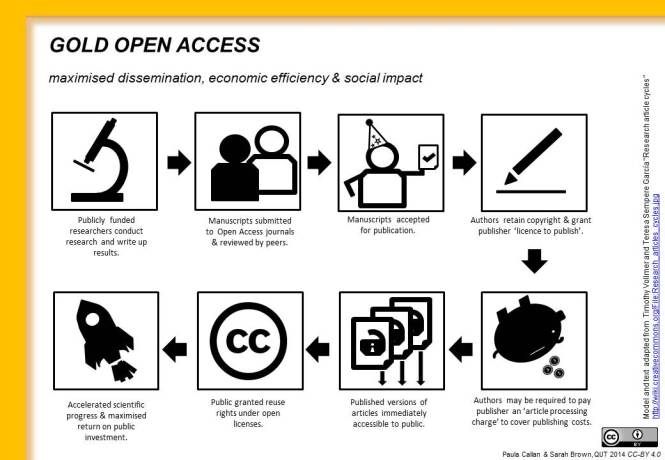 Maximised Dissemination, economic efficiency & social impact
Articles freely, permanently and immediately accessible by everyone
Copyright retained by authors
Very few restrictions on use
Green Open Access
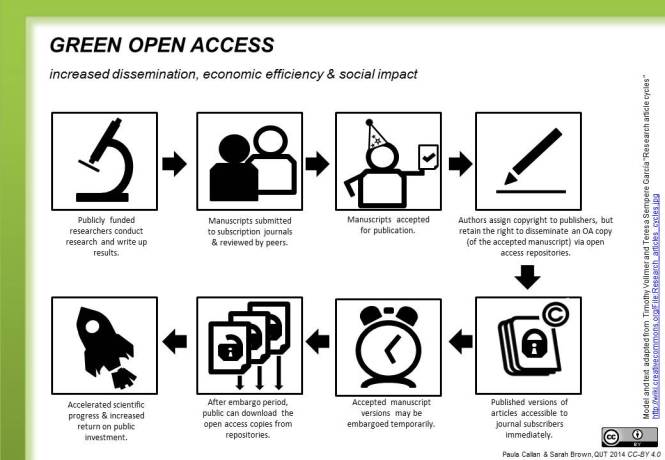 Increased Dissemination, economic efficiency & social impact
Self Archiving
A version is freely available
Publish pre or post publication
Green Open Access Pre-Prints
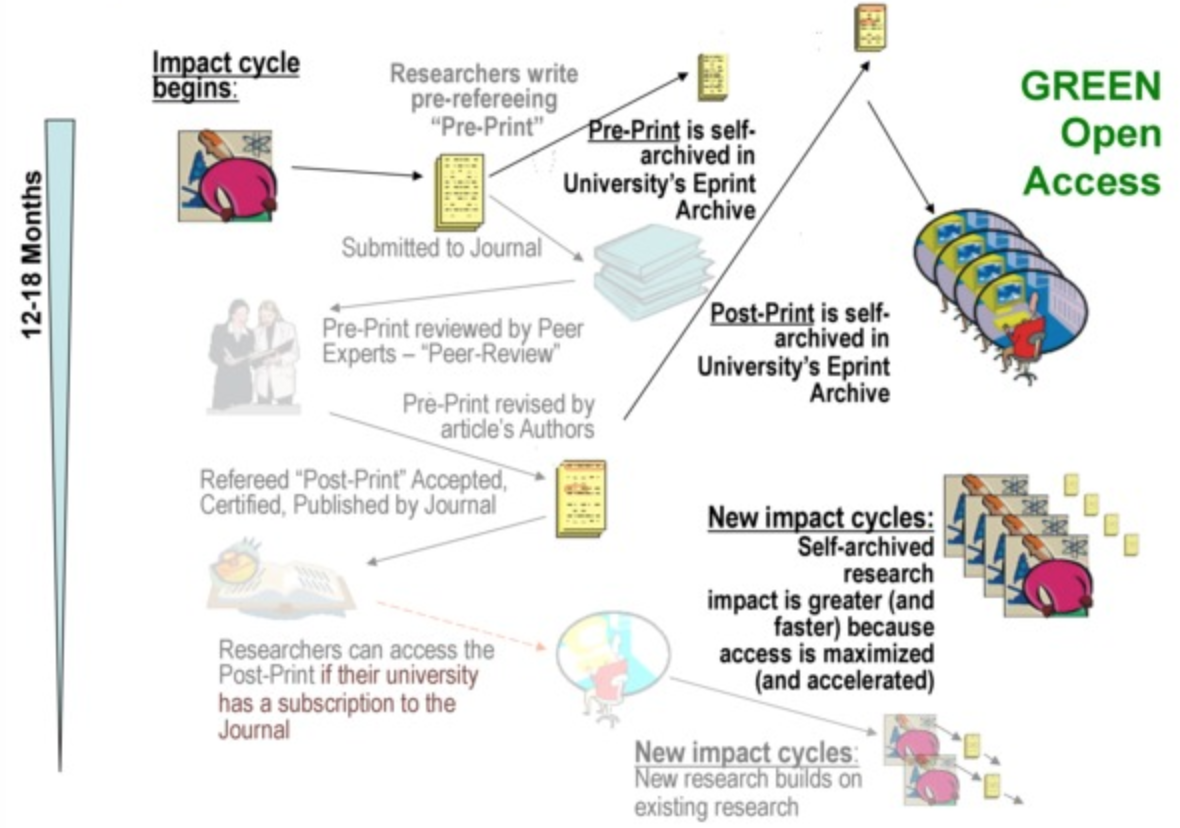 Preprints allow people to view work immediately
However, impact is greater after peer reviewed publications
Green OA Advantages
Early Advantage: Self archiving preprints before publications hastens and increases usage and citations 
Quality Advantage: Self-archiving postprints immediately upon publication hastens and increases usage and citation 
Higher quality articles benefit more
Usage Advantage: Self-archiving both pre/post prints increases downloads 
Higher quality articles benefits more!
Full bibilograhy, see http://opcit.eprints.org/oacitation-biblio.html
Open Access
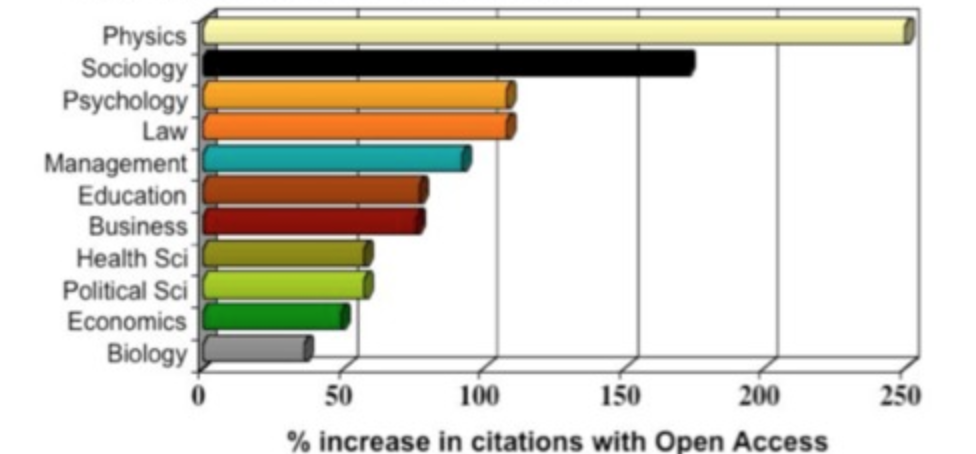 Full bibilograhy, see http://opcit.eprints.org/oacitation-biblio.html
Publications
Data, gathered through the analysis of Scopus data and Unpaywall data
Open Access Strategies
Problems with OA
20% of new papers are Open Access 2019
50% of new papers, all versions, are behind a paywall
Green OA relies on publishers polices
Romeo service tracks publisher policies
http://www.sherpa.ac.uk/romeo
Gold OA relies on publishers changing their model
Scientific publications is lucrative (18% profits)
Academia highly values the peer review process
Open-Access Repositories
Open-access repositories (or open archives) are collections of open access publications
They are free, immediate and permanent access for anyone to use, download and distribute
They provide free access to research for users outside the institutional community
To support search engines the OAI-PMH protocol introduces standards so that metadata can be harvested from many repositories 
When publishers use the OAI-PMH protocol search engines can construct a database of worldwide of free/open research
Open Archives Initiative Protocol for Metadata Harvesting (OAI-PMH)
Role of the Repository
Who takes responsibility for curating the research knowledge of the world?
Privately owned, profit making, publishing industry
University, research institution, knowledge creator